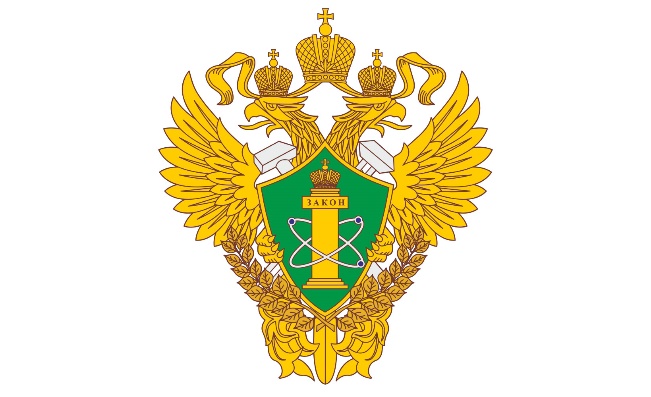 ФЕДЕРАЛЬНАЯ СЛУЖБАпо экологическому, технологическому и атомному надзоруПриволжское управление
О КОНТРОЛЕ ХОДА 
ПОДГОТОВКИ К ОСЕННЕ-ЗИМНЕМУ ПЕРИОДУ
Результат контроля за подготовкой 
к отопительному периоду 2022-2023
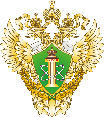 Приволжское управление 
Ростехнадзора
Республика Татарстан:
Пестричинский район - неготовность теплоснабжающей организации МБУ «Отдел образования».

Чувашская республика:
г. Чебоксары - неготовность теплоснабжающей организации ООО «Климатсфера».
Чебоксарский район - неготовность теплоснабжающей организации МУП ЖКХ «Вурман-Сюктерское».
Мариинско-Посадский район - неготовность теплоснабжающей организации МУП ЖКУ «Шоршельского сельского поселения».
Порецкий район - неготовность теплоснабжающей организации МУП ОП ЖКХ Порецкого района.
Шемуршинский район - неготовность теплоснабжающей организации ОАО «Коммунальник».

Республика Марий Эл:
г. Йошкар-Ола - неготовность теплоснабжающих  и теплосетевых организаций ОАО «Марбиофарм» и ООО НПФ «Энергетик».
Новоторъяльский муниципальный район - неготовность теплоснабжающей организации ООО «Сантехремонт».
Медведевский муниципальный район - неготовность теплоснабжающих организаций Филиала ФГБУ «ЦЖКУ» Министерства обороны Российской Федерации по Центральному военному округу, ООО «ТеплоЭнерго», ГУП РМЭ «Санаторий «Сосновый бор», ФКУ ИК-7 УФСИН России по Республике Марий Эл.
Моркинский муниципальный район - неготовность теплоснабжающей организации ООО «АТЭКС».
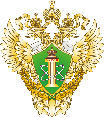 Приволжское управление 
Ростехнадзора
Основные выявленные замечания по результатам оценки готовности к осенне-зимнему периоду 2022-2023 г.г.
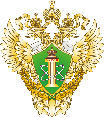 Приволжское управление 
Ростехнадзора
отсутствуют ответственные за эксплуатацию электрохозяйства и тепловых энергоустановок;
обслуживающий персонал не проходит проверку знаний в установленные сроки;
не представлены утвержденная проектная документация, паспорта, схемы; 
не проведение технического диагностирования и освидетельствования оборудования, отработавшего нормативный срок;
нарушение сроков проведения режимно-наладочных испытаний котлов и испытания тепловых сетей ;
своевременно не обслуживается автоматика безопасности котлов;
не надлежащая эксплуатация зданий, сооружений и тепловой изоляции теплопроводов тепловой сети;
нарушения эксплуатации тепловых энергоустановок.
Изменение нормативно-правовых актов
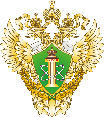 Приволжское управление 
Ростехнадзора
Приказ Министерство энергетики Российской Федерации от 17.01.2023 № 5 «О внесении изменений в Правила оценки готовности к отопительному периоду, утвержденные приказом Минэнерго России от 12.03.2013 № 103»:
Изменились требования по оценки готовности к отопительному периоду жилого фонда;
Изменились требования по готовности к отопительному периоду для теплоснабжающих и теплосетевых организаций;
Изменились требования по готовности к отопительному периоду для муниципальных образований.
Осуществление проверок по готовности к отопительному периоду
МО – комиссиями Ростехнадзора.
Теплоснабжающие, теплосетевые организаций и потребителя       -    комиссиями органов местного самоуправления поселений, городских округов.

Работа комиссии осуществляется в соответствии с программой проведения проверки, в которой указываются:
объекты, подлежащие проверке;
сроки проведения проверки;
документы, проверяемые в ходе проведения проверки.